Virtual KUNA 2022Parade of Nations Slide and World Expo Fact Sheet Slide Templates
Please use these examples as a template for your country’s Parade of Nations &World Expo Fact Sheet Slide submission!
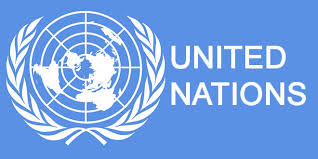 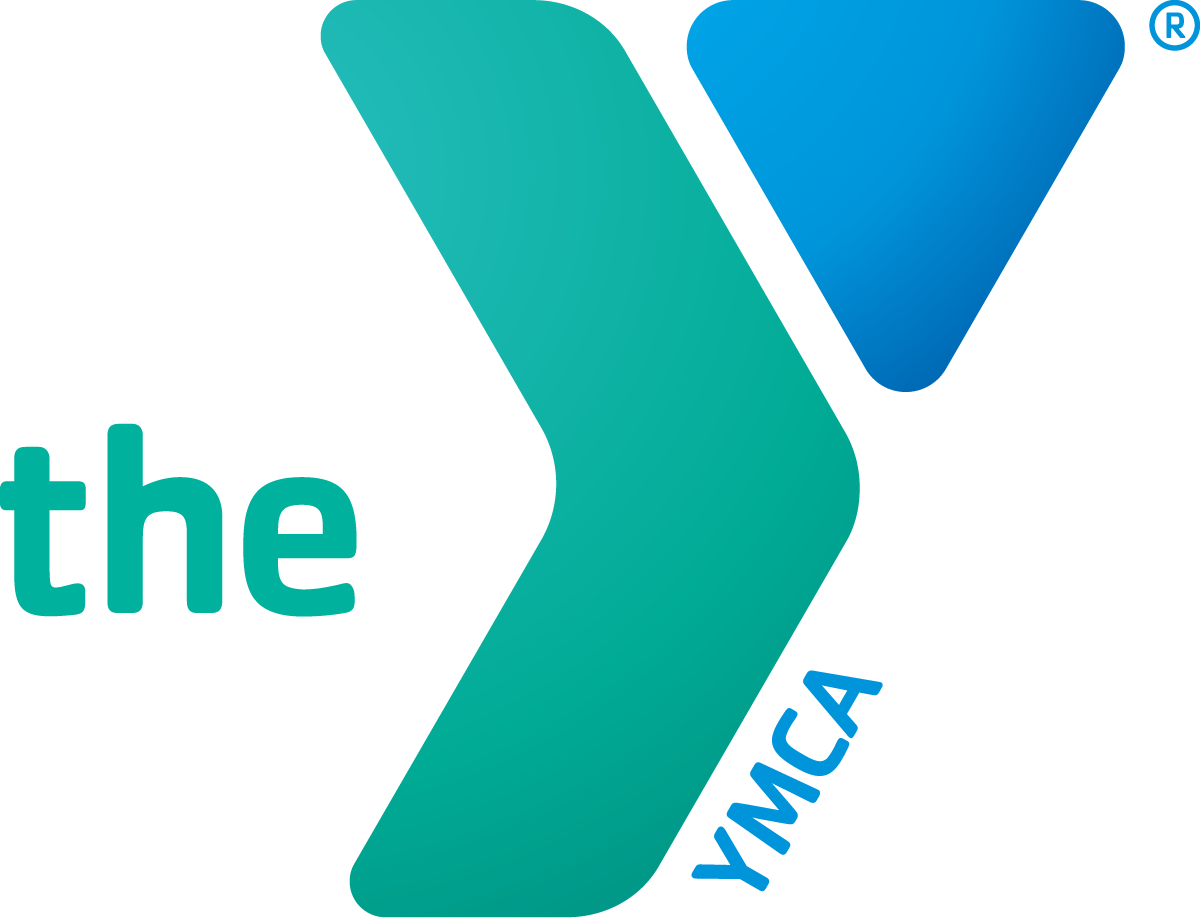 (country)
(image)
Continent: 
Population: 
Per Capita GDP (US$):
Literacy Rate: 
Top Economic Activities: 
tt
Most Essential Import: 
Government System: 
Major Languages: 
Major Religions (%): 		 
Current Head of Government:
(caption)
FLAG IMAGE HERE
Country Sign Image Here